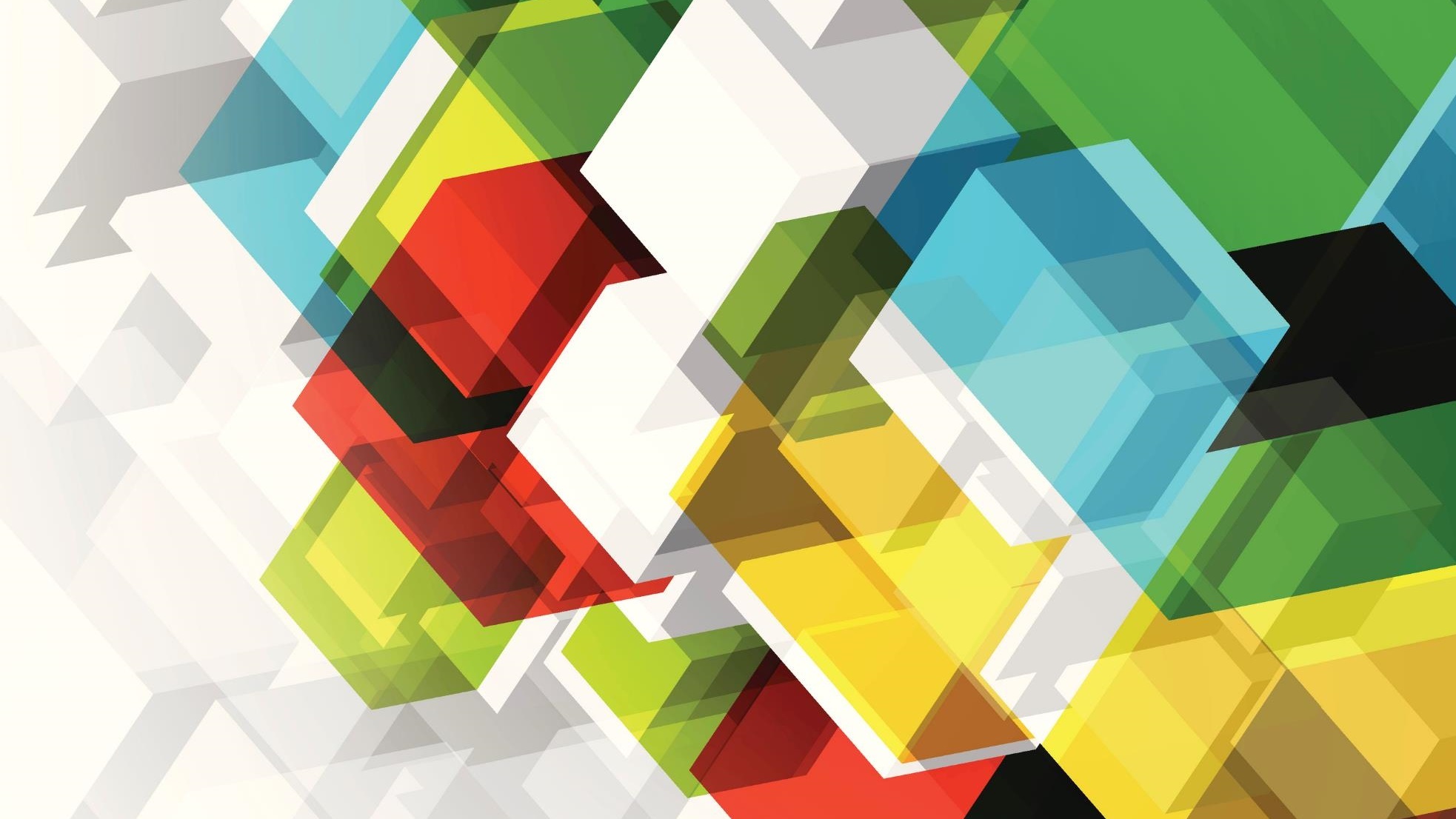 An introduction to localgov
What is Localgov?
How to login
To access Localgov Tax Administration, go to lata.localgov.org. Here, you can log in with an existing account or create a new one. To create a new account, click Sign Up on the Welcome screen. You will then be directed to the Create Account page.
How to create a new account
To create your account, enter the requested information and click SUBMIT. Please note that your password and security answers are case sensitive.
Confirmation on your new account
Once you’ve created your account, you will receive an email message from techsupport@localgov.org prompting you to confirm your new account. To do so, open the message and click the provided link. If you do not see this email message in your Inbox, please check your Spam/Junk folder, or check with your IT administrator to ensure Localgov is accepted by your mail server.
Once you’ve activated your account, you will see a SUCCESS message before being redirected to the Localgov sign-in page.
Time to sign in!
To sign into your account, enter the email address and password associated with your account, then click SIGN IN. If you forgot your password, you can reset it by clicking the Forgot Password link and following the instructions provided.
Localgov is organized which you will find on the top of this screen. 
Manage Businesses: Create a new business or edit an existing one 
Tax Forms: File a tax form for a municipality of your choosing
Tax Filings: Display all previous tax filings and payments
To set up your business for the first time, click on Manage Businesses from the main navigation menu and then click the Add a Business button.
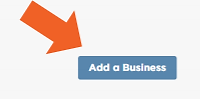 Adding a business
From the Add a Business page, enter required information about your business. Required fields are marked with a red asterisk. Before you get started, you’ll want to have your State Tax ID Number (or TIN) and the exact name on file with available. When finished, click SAVE, or SAVE AND ADD ANOTHER if you wish to add an additional business.
Can I edit a business?
YES! To edit information for a business, click its corresponding wrench icon* from the Manage column on the Manage Businesses page.
How to file your taxes
To begin filing your taxes, you will first need to locate the appropriate tax form for the municipality for which you are filing. Click on Tax Forms in the main navigation to display the available tax forms grouped by municipality. Click a municipality to load its available tax forms, then, click your desired tax form.
Filling out the taxes made simple
A Prefill Form window will open, where you can select the business you’d like prefilled on the tax form. This will automatically prefill your business information into the form so you do not have to manually enter. Select No Prefill if you’d rather manually enter your business information. Click DONE to proceed to the tax form.
Filling out the taxes made simple part 2
If you did not select the prefill option, you can go back to the previous page to do so or manually enter the information into the form. All non-shaded fields in the form are required information necessary to complete your filing. The shaded fields cannot be edited. When finished, click PREVIEW. To make any final edits, click EDIT. When finished, click FILE.
Paying through Localgov
Upon submitting your tax filing, you will either be required to submit payment at that time or have the option to pay later, depending upon the municipality’s ordinance. Payment options include ACH or credit/debit card. Your business banking account may require pre-authorization for online ACH debits. To ensure there are no complications in processing payments, please provide the following CCD number to you bank for debit authorization prior to your first ACH payment: 3383693141
Previously filed taxes
To view your previously-filed taxes, click Tax Filings from the main navigation. All previous filings for your businesses will be displayed. You can sort, search and filter your history. To view confirmation for a filing, click its corresponding PDF icon.
Support
Our customer service is unlike any else. They actually like helping you! If you do not reach them right away they will get in touch at record speed. 
Email: service@localgov.org Telephone: 1-877-654-0021